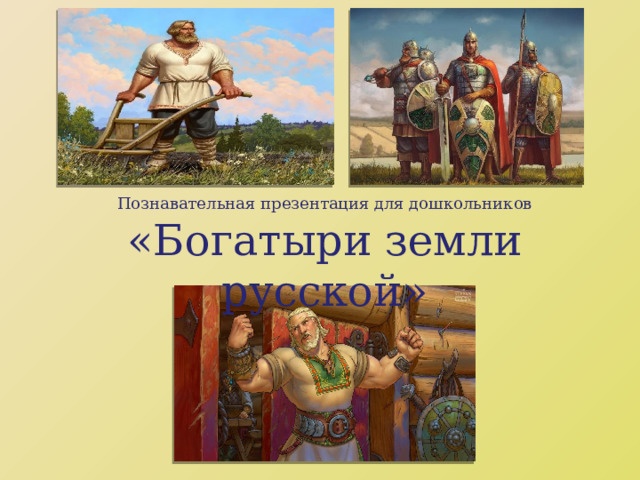 Воспитатель Середа А.А.
Защитники Русской земли
Давным – давно, на месте городов и деревень, где мы сейчас живём,
были непроходимые леса, полные зверей и птиц. Многие территории
занимали топкие болота. Издавна на этой земле жили славяне. Их
соседи хазары и монголы - татары - часто нападали на славян,
опустошали земли, разоряли дома, уводили в плен людей. Жить в
таких условиях могли только очень сильные, выносливые и храбрые
люди. 
Кто же защищал нашу Родину от врагов?
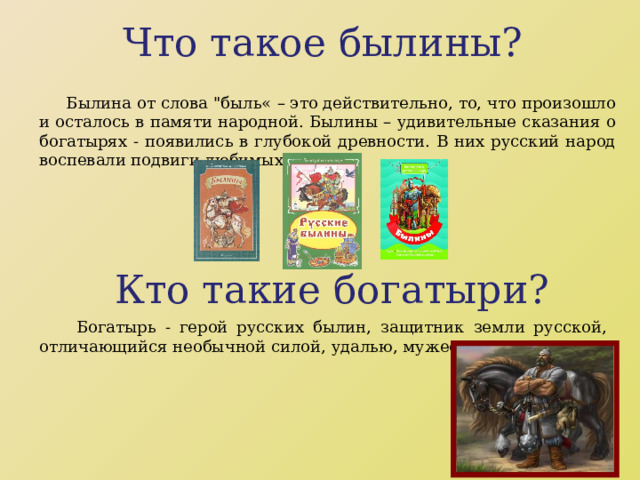 Кольчуга
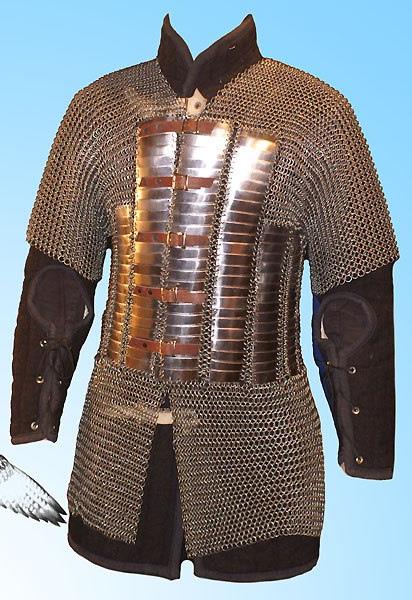 Шлем богатыря
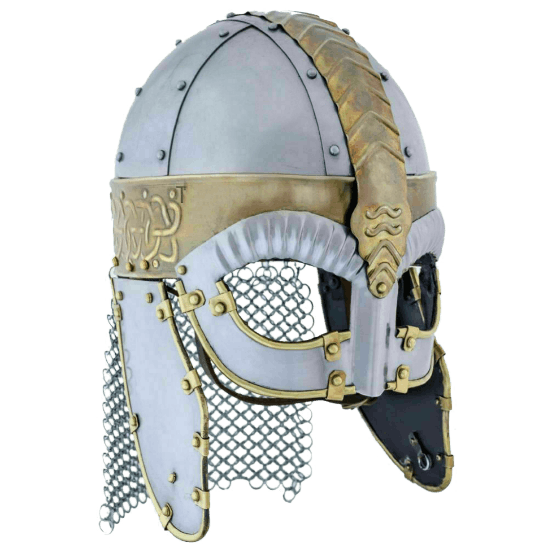 Щит
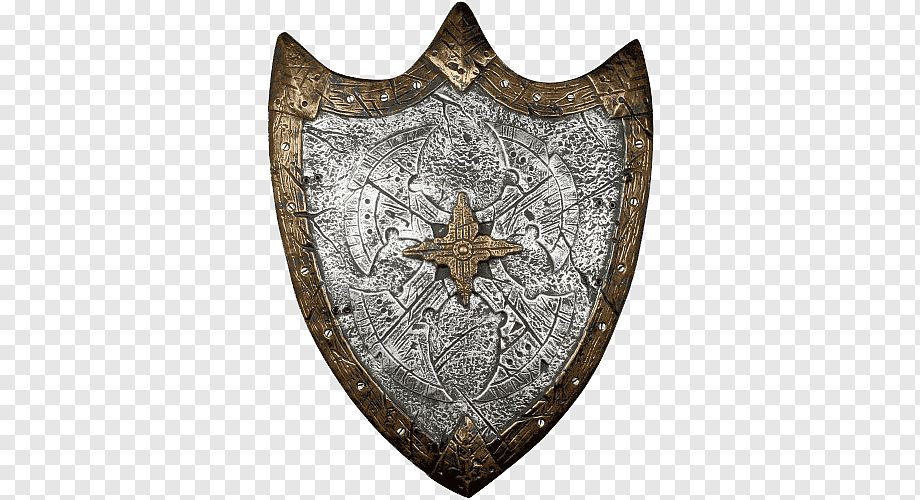 Меч
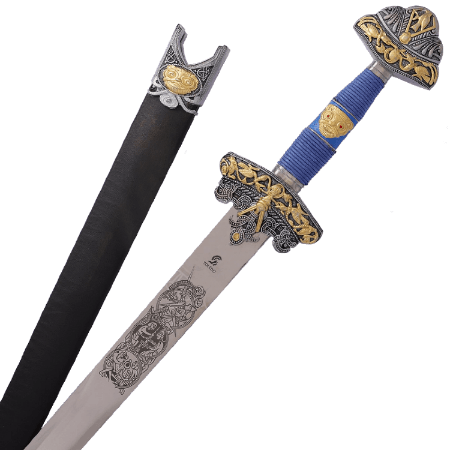 Лук и стрела
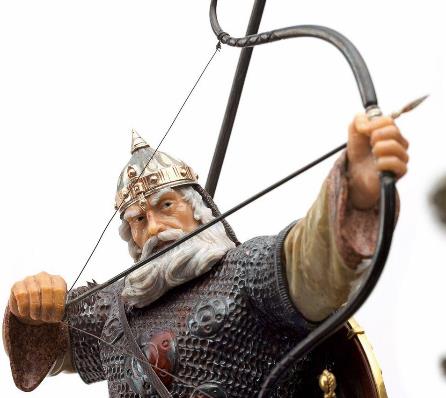 Заветы потомкам
– Защищать свою Родину, беречь её.
Защищать слабых, бедных, стариков и детей,
Быть сильными, храбрыми, мужественными, отважными.
Любить свою родную землю, свой народ, свою страну и Родину.